DTC02 – DR 3.238km Lattice
Presenter
Cornell University
September 27, 2011        LCWS11
Global Design Effort
1
DTC02 Layout
Circumference  = 3238.681m
a Harmonic number =7022
710m straights
Injection and extraction elements in stacked rings  shifted for ELTR/PLTR beam line separation requirements
~ 6 phase trombone cells
Allow for 60 wigglers (allow for realistic wiggler parameters as opposed to sinusoidal or hard-edge models)
Wiggler period  = 30cm
14-poles a 2.1m active length
Bmax = 2.16T
Space for 16 RF cavities
Cryostats for upper and lower positron rings are interleaved
Spare space could also be used for 2nd harmonic cavities for bunch length control
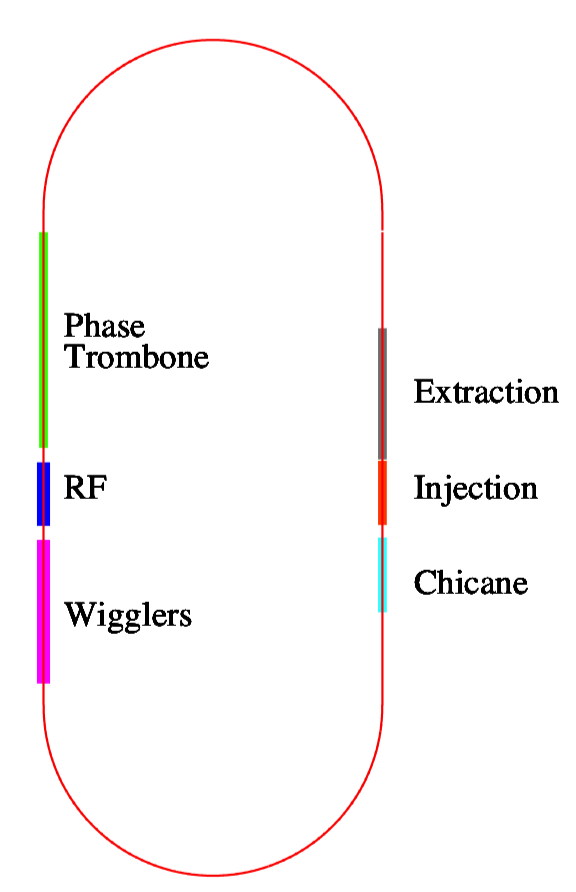 September 27, 2011        LCWS11
Central Region Joint Session
2
Arc Cell - FDBDF
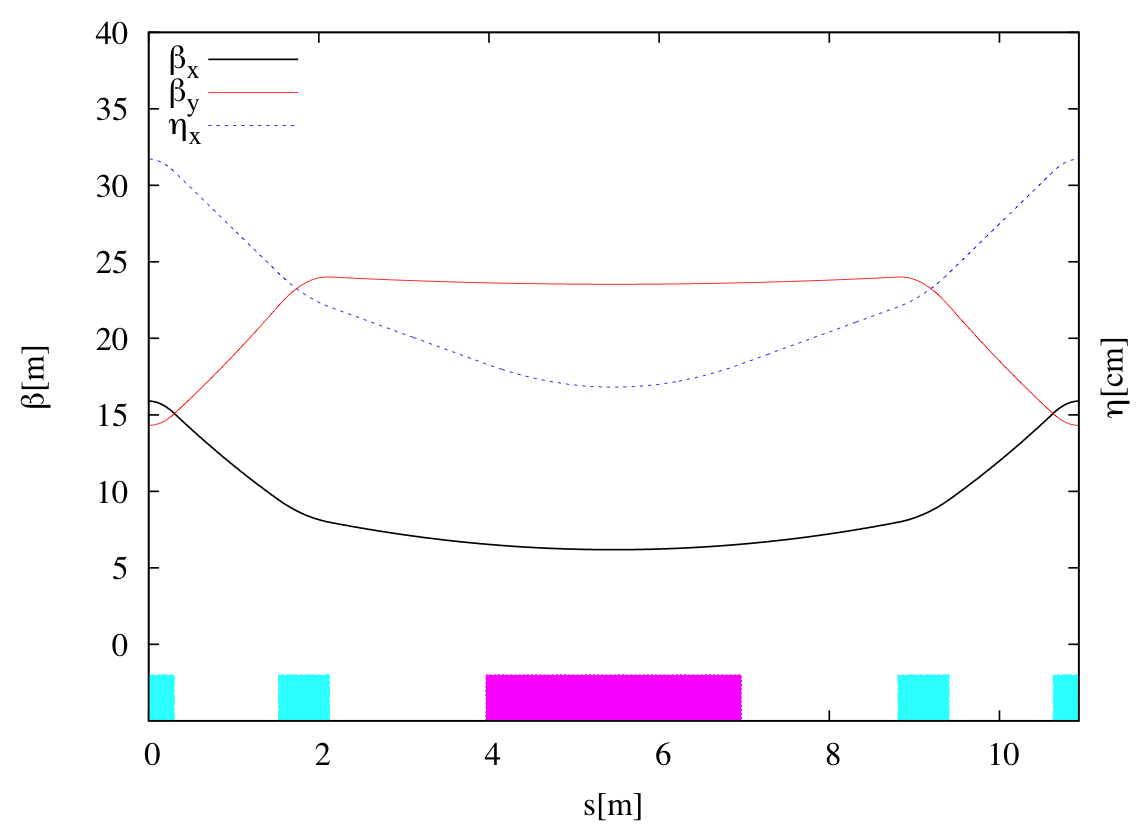 Cell  length  = 10.93m
Bend length =   3.0m
75 cells/arc
September 27, 2011        LCWS11
Global Design Effort
3
DTC02 Lattice Functions
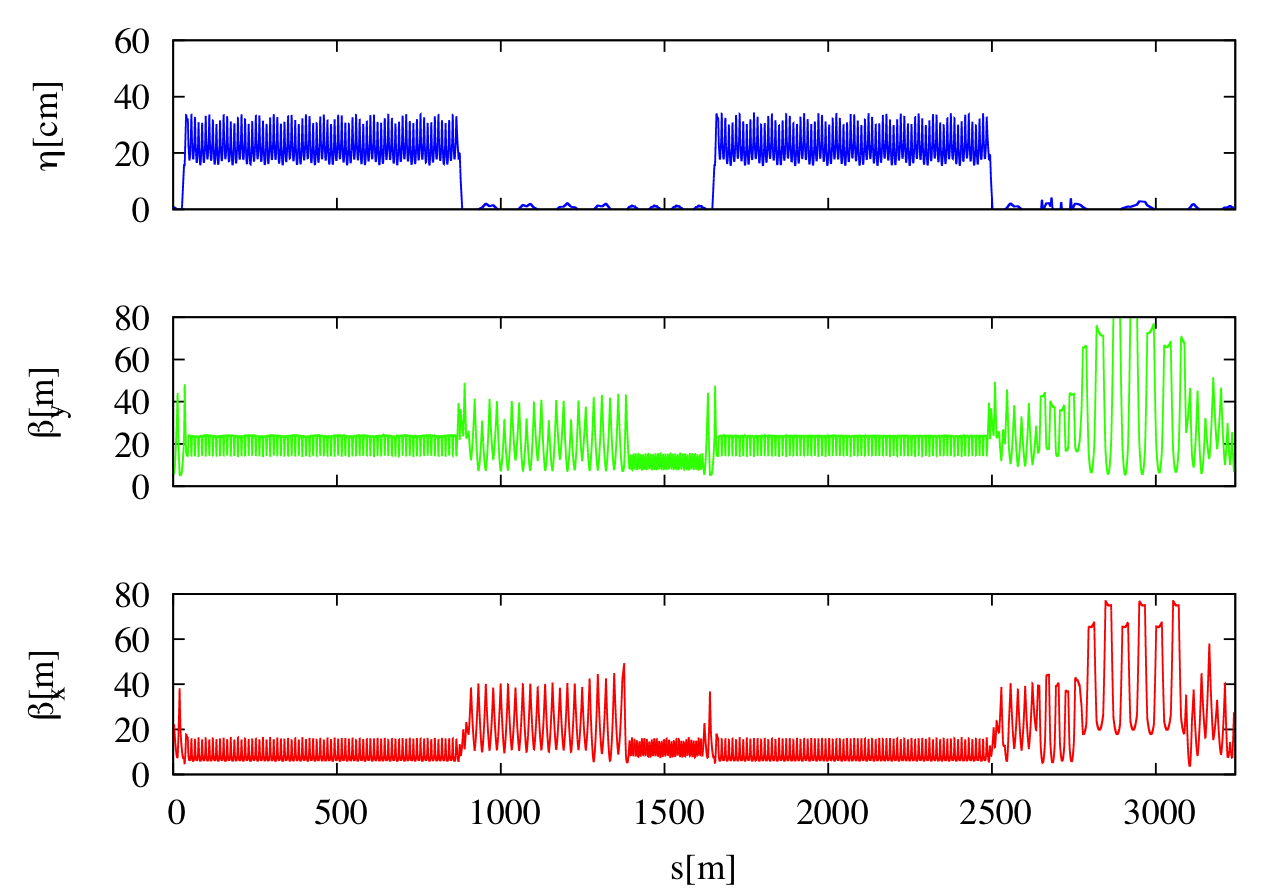 Arc
Arc
Inj-Ext
Straight
Wig-RF
Straight
September 27, 2011        LCWS11
Global Design Effort
4
RF Cells
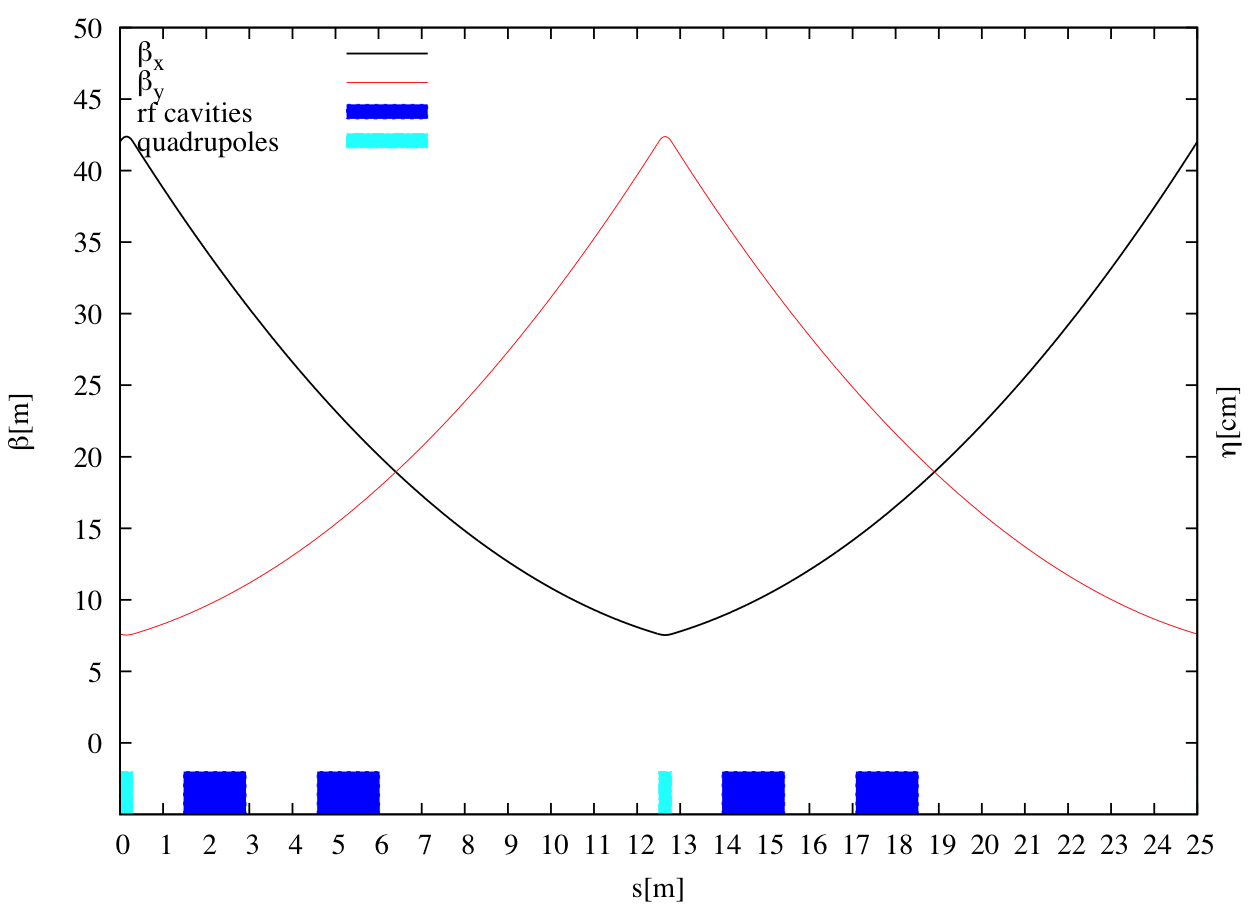 September 27, 2011        LCWS11
Global Design Effort
5
Extraction Straight
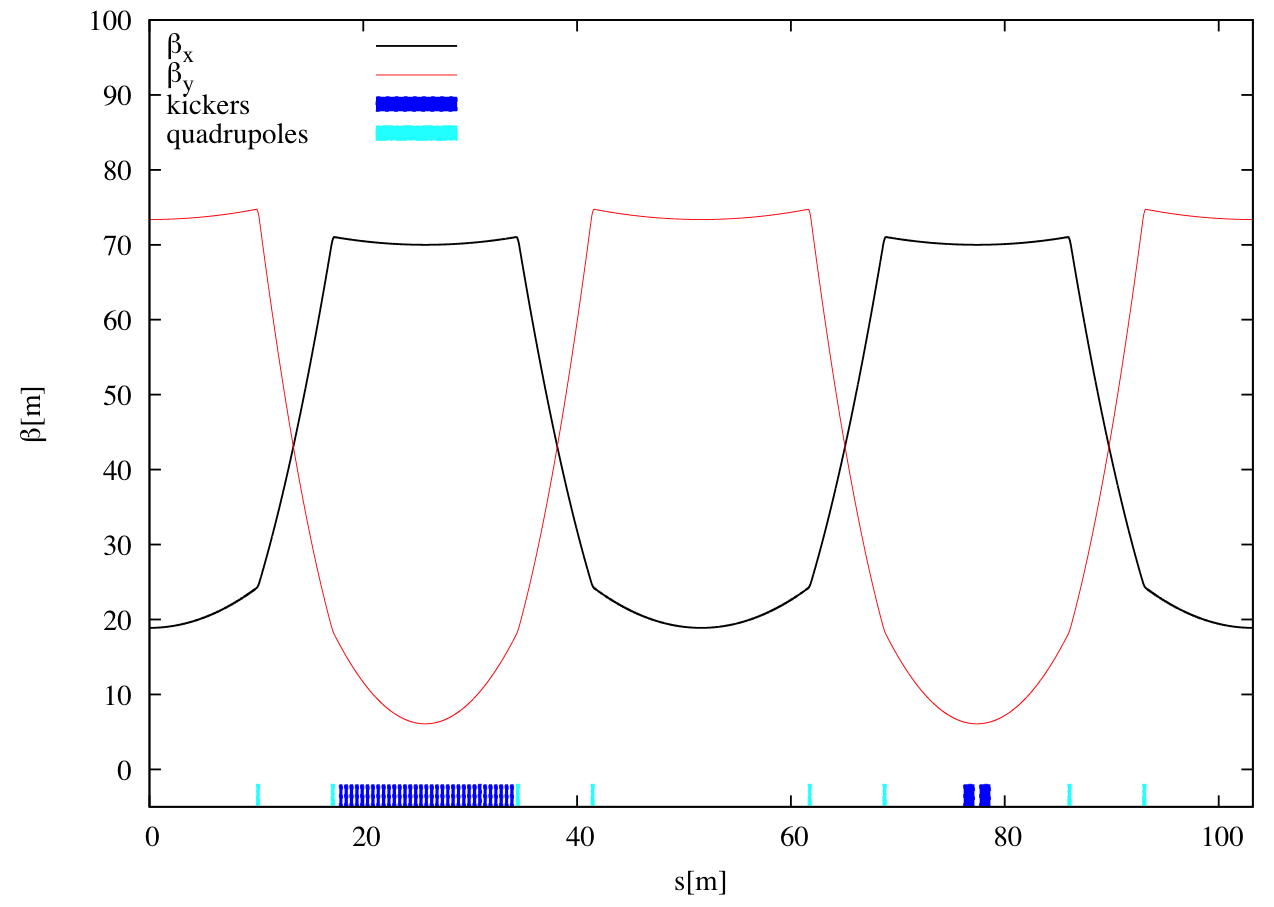 September 27, 2011        LCWS11
Global Design Effort
6
Injection straight
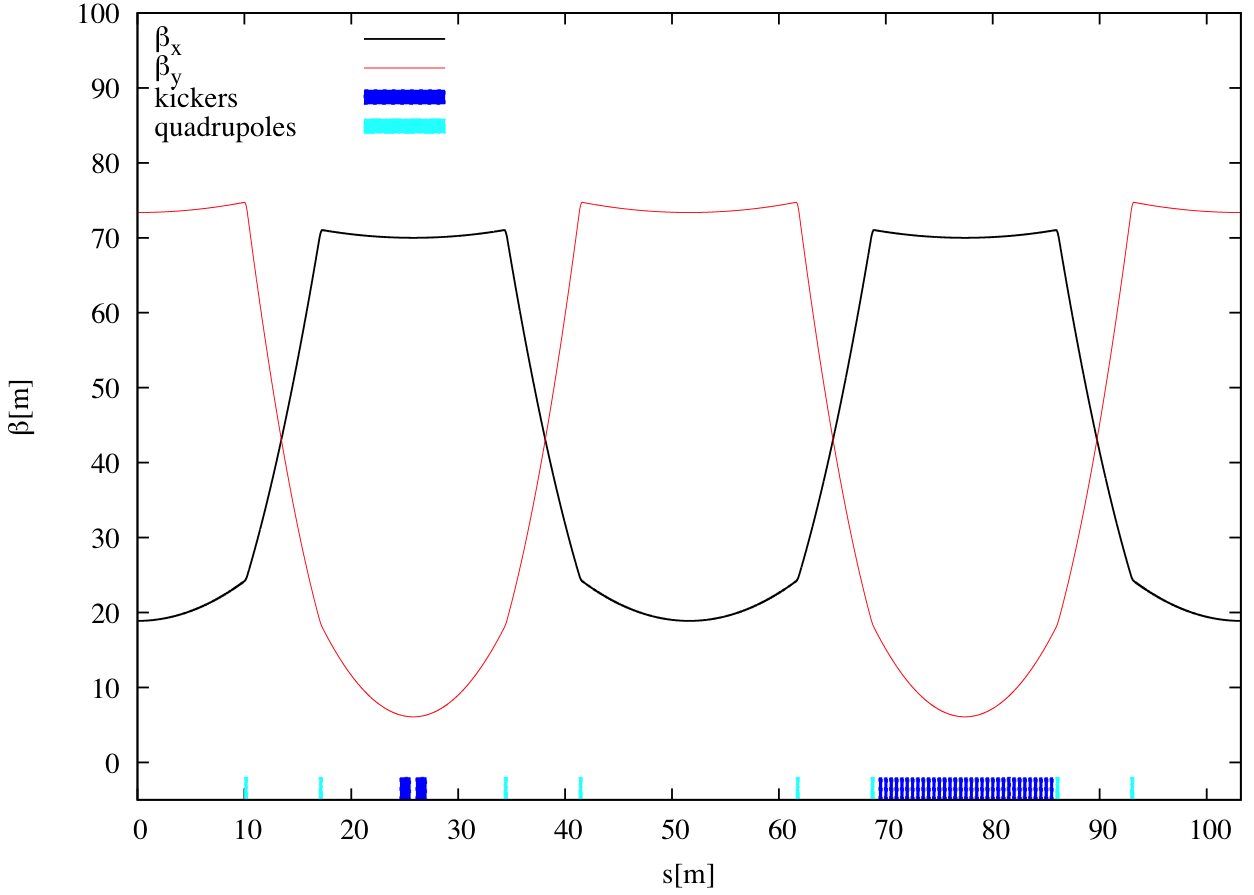 September 27, 2011        LCWS11
Global Design Effort
7
Circumference Changing Chicane
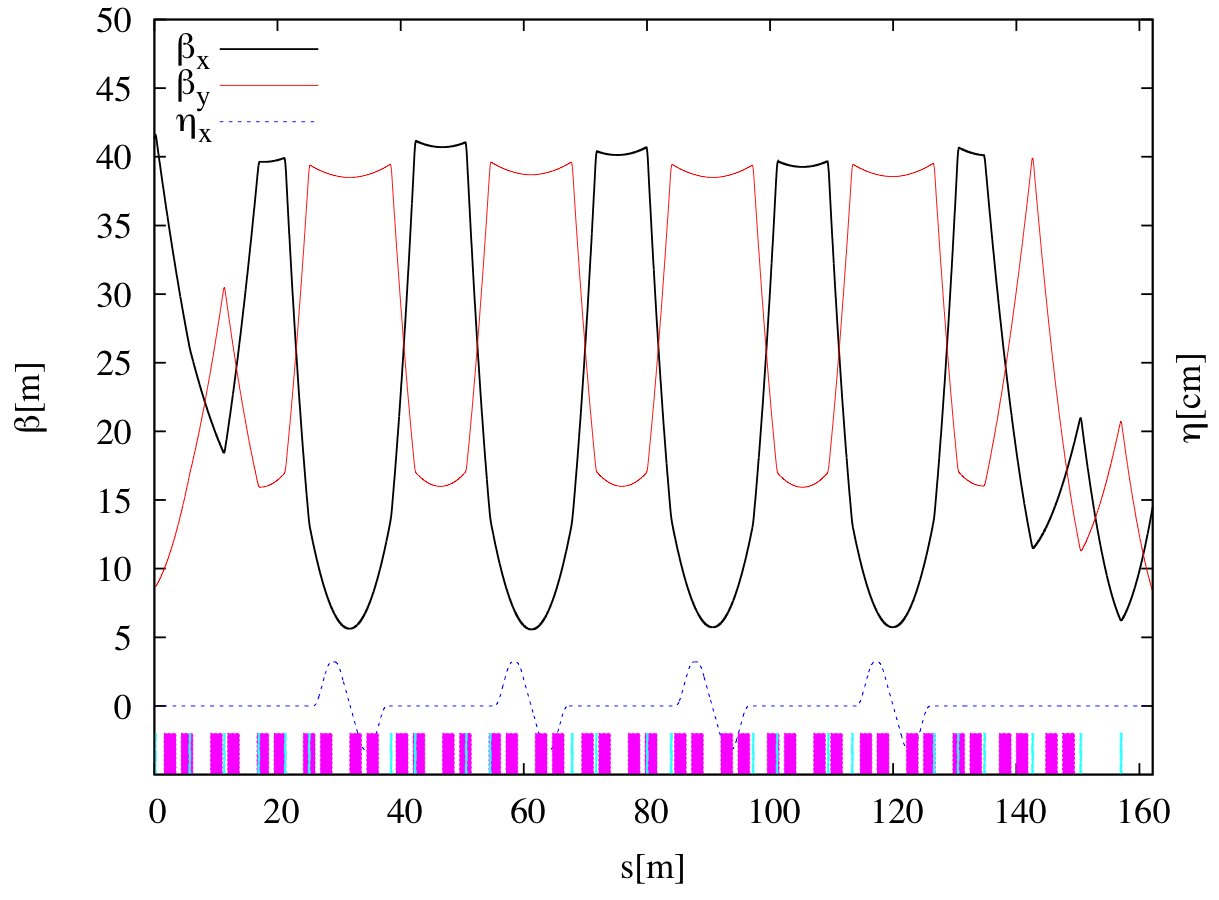 September 27, 2011        LCWS11
Global Design Effort
8
Wiggler
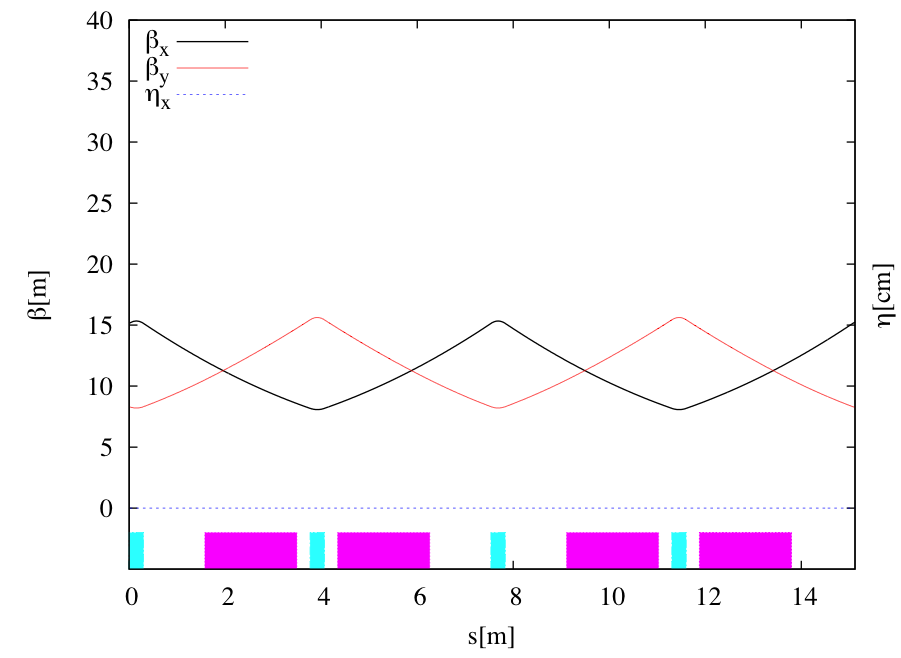 30cm wiggler params

14 poles
30cm period
Wiggler length =  2.1m
Cell length = 7.56 m

30 wiggler cells
2 wiggler cells
September 27, 2011        LCWS11
Global Design Effort
9
DTC02 Parameters
September 27, 2011        LCWS11
Global Design Effort
10
RF
The lattice can accommodate 16 RF cavities
If we assume 12 then:
     Voltage/ cavity in 10Hz mode is 1.64 
     Power/coupler in 5Hz, high power mode is 300kW
September 27, 2011        LCWS11
Global Design Effort
11
Dynamic Aperture: 5 Hz
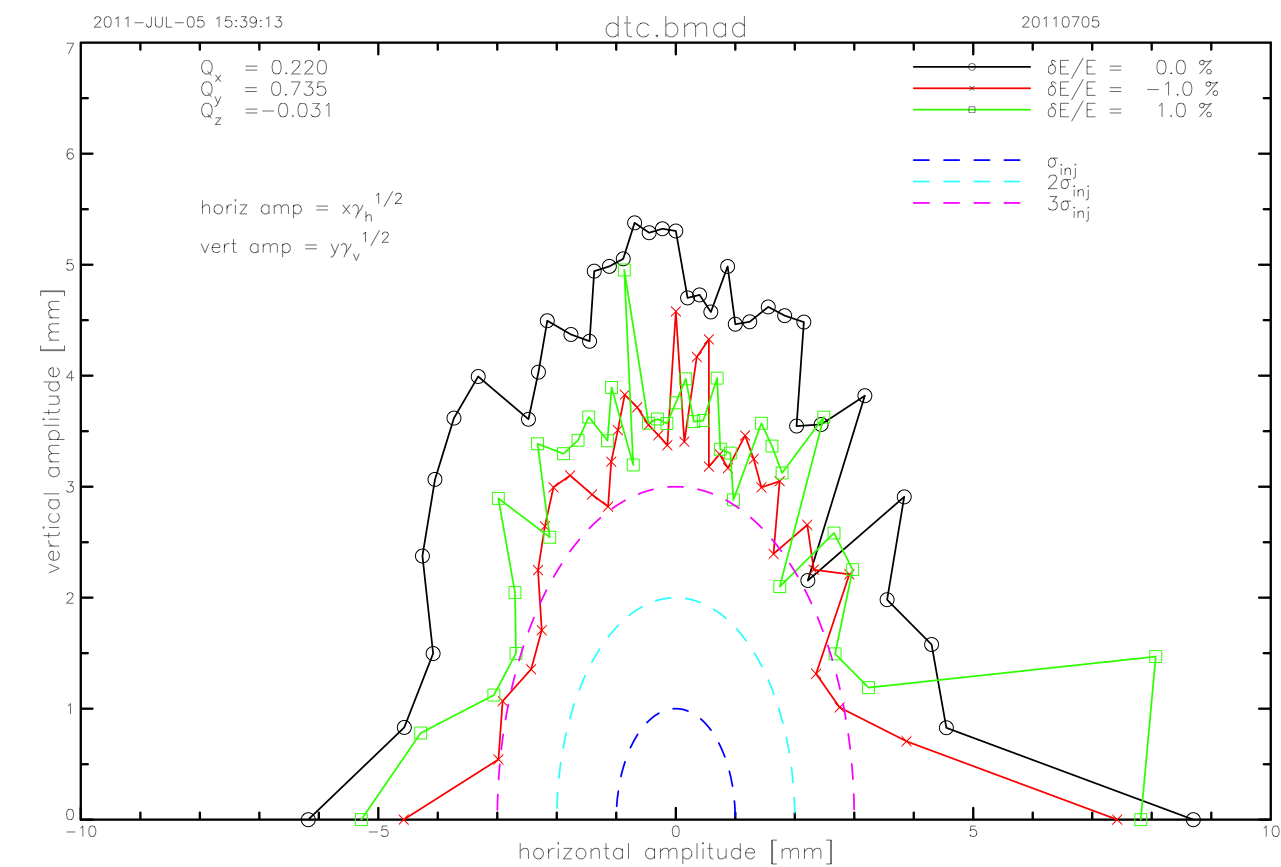 Periodic type wiggler model, includes vertical focusing and cubic nonlinearity
September 27, 2011        LCWS11
Global Design Effort
12
Dynamic Aperture:10 Hz
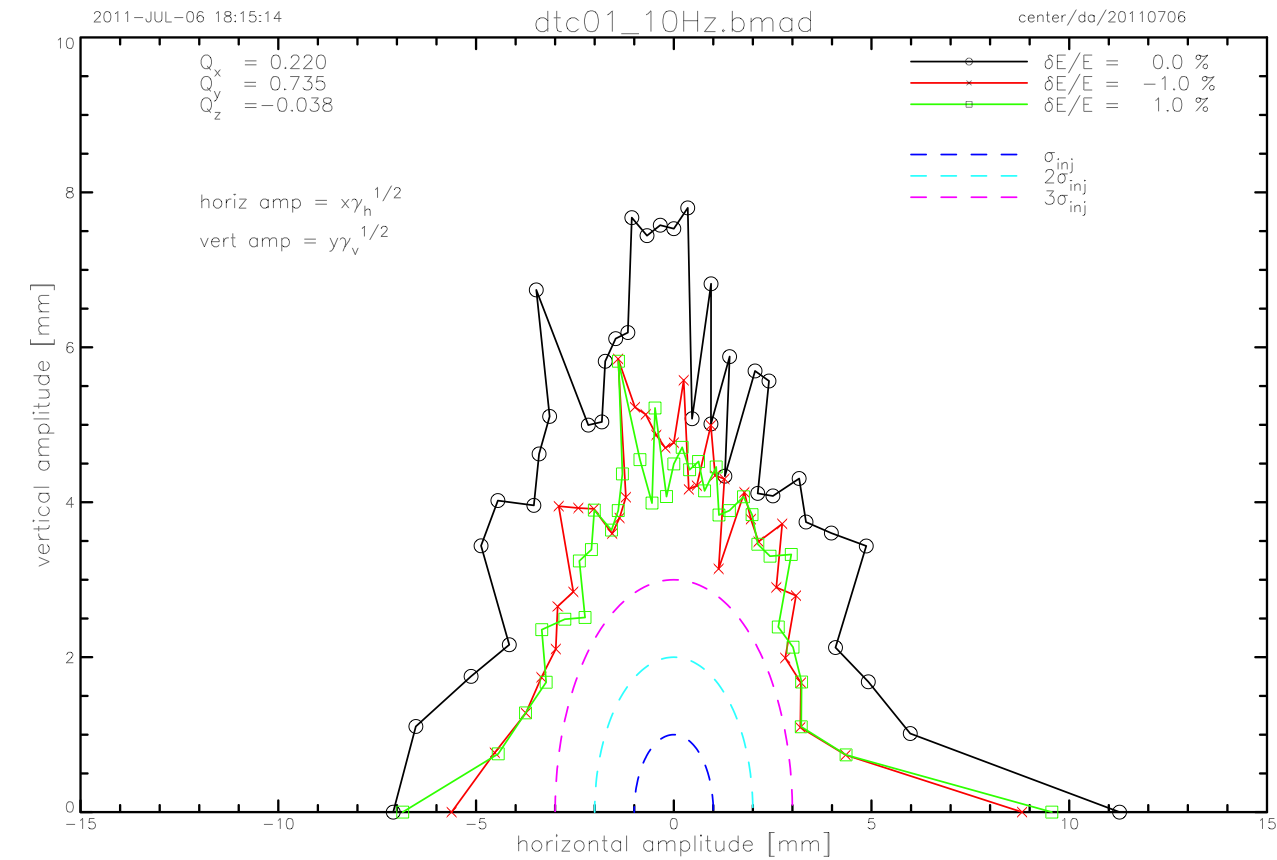 Periodic type wiggler model, includes vertical focusing and cubic nonlinearity
September 27, 2011        LCWS11
Global Design Effort
13
Magnet Count (Damping Ring)
September 27, 2011        LCWS11
Global Design Effort
14
Injection/Extraction
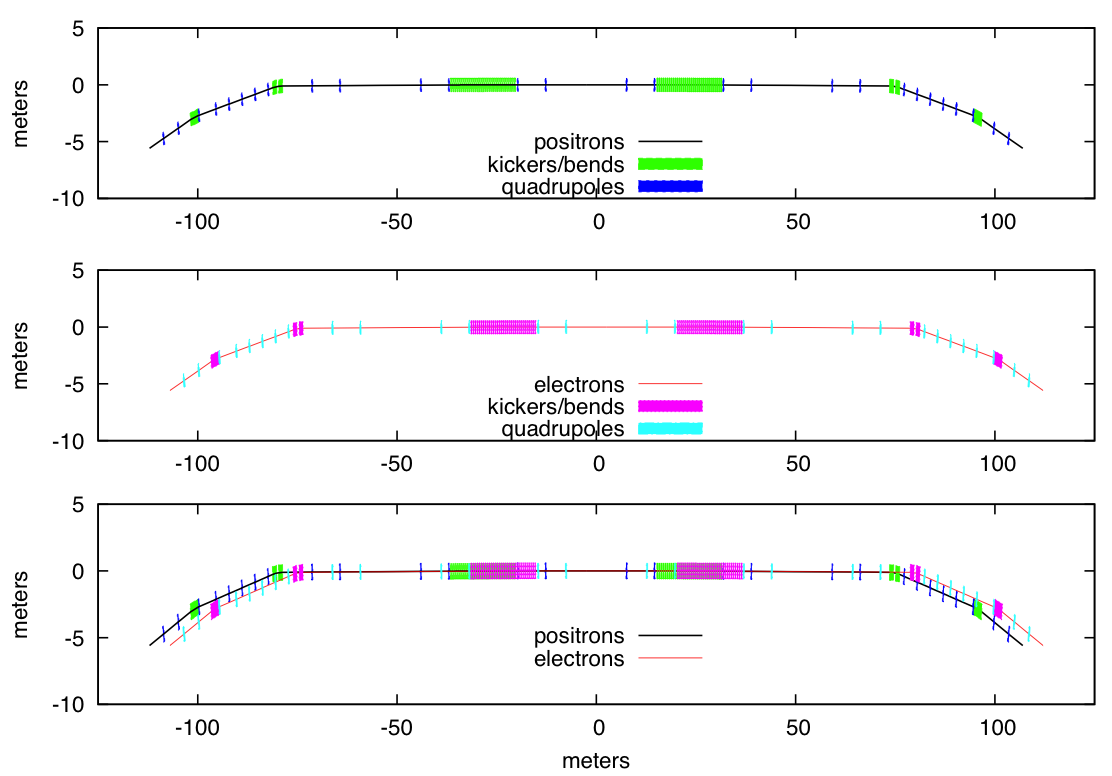 Positrons – injection from left, extraction to right
Electrons – injection from right, extraction to left
Midpoint between injection and extraction kickers is 2.56m from center of straight
Angle at entrance/exit of transfer lines with respect to storage ring straight = 240mrad
September 27, 2011        LCWS11
Global Design Effort
15
Injection/Extraction
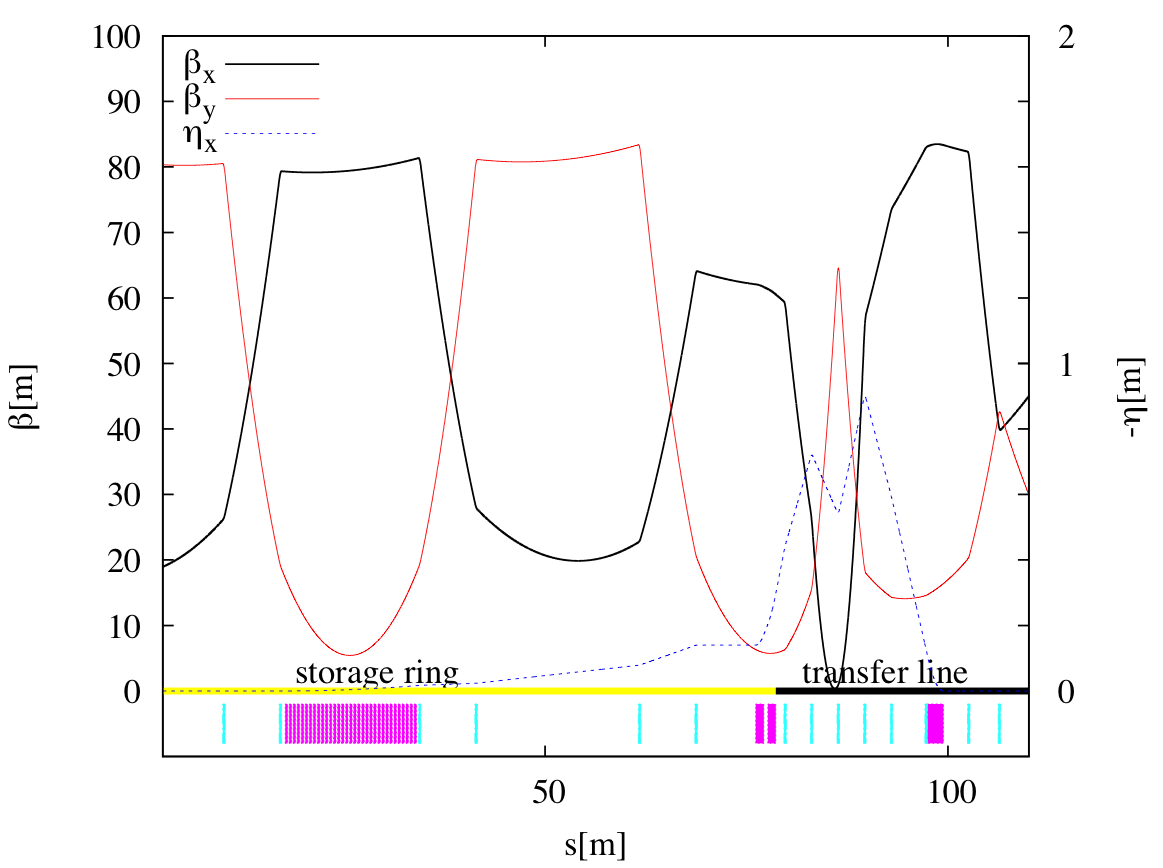 Injection and extraction lines are identical
Angle with respect to damping ring straight = 240mrad
September 27, 2011        LCWS11
Global Design Effort
16